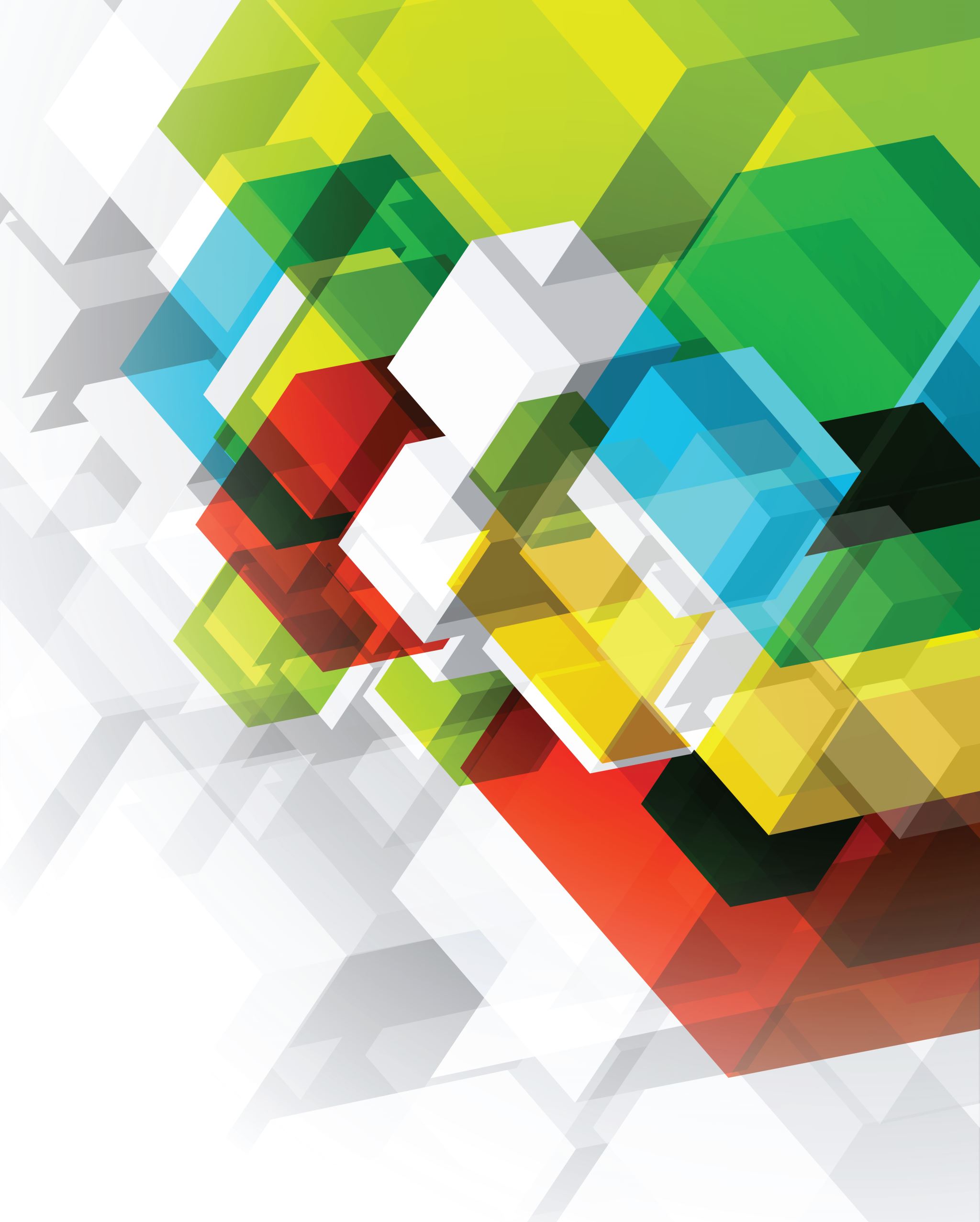 Tarea:
https://youtu.be/lnIQR8MW6xo